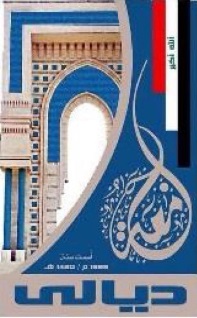 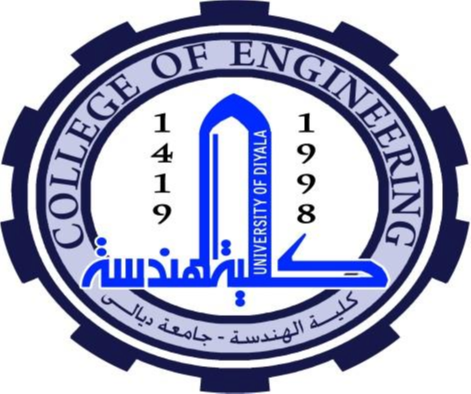 Diyala university 
College of engineering
Department of computer engineering
Second stage
8086 Microprocessor
Assistant lecturer: Abdullah Thaier Abdalsatir
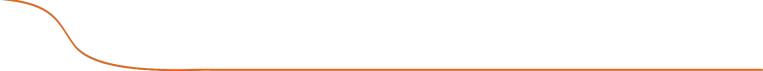 Instruction Set
8086
Microprocessor
2. Arithmetic Instructions
Mnemonics: ADD, ADC, SUB, SBB, INC, DEC, MUL, DIV, CMP…
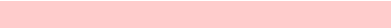 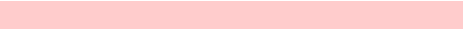 SBB reg2/ mem, reg1/mem
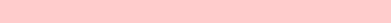 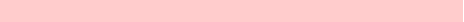 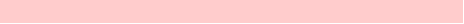 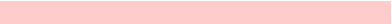 (reg2)   (reg1) - (reg2) -
CF
SBB reg2, reg1
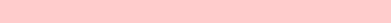 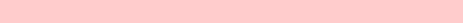 (reg2)   (reg2) - (mem)- CF
SBB reg2, mem
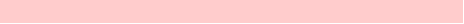 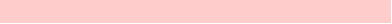 (mem)  (mem) - (reg1)  CF
–
SBB mem, reg1
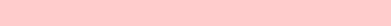 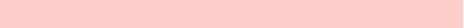 SBB reg/mem, data
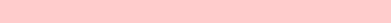 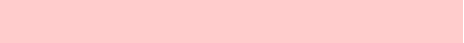 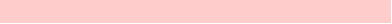 (reg)  (reg) – data -
CF
SBB reg, data
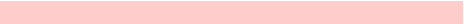 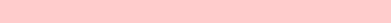 (mem)  (mem) - data -
CF
SBB mem, data
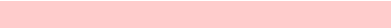 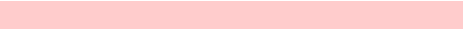 SBB A, data
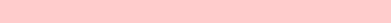 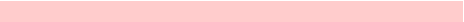 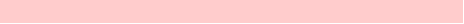 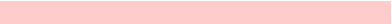 (AL)  (AL) - data8 - CF
SBB AL, data8
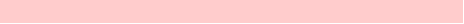 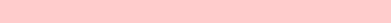 (AX)  (AX) - data16 - CF
SBB AX, data16
61
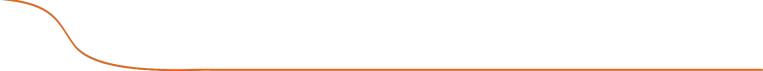 Instruction Set
8086
Microprocessor
2. Arithmetic Instructions
Mnemonics: ADD, ADC, SUB, SBB, INC, DEC, MUL, DIV, CMP…
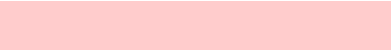 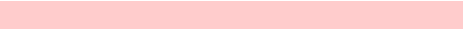 INC reg/ mem
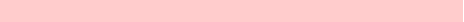 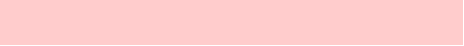 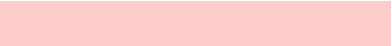 (reg8)  (reg8) + 1
INC reg8
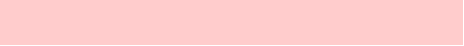 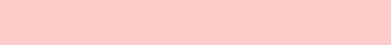 (reg16)  (reg16) + 1
INC reg16
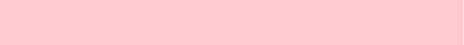 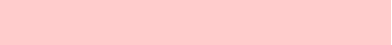 (mem)  (mem) + 1
INC mem
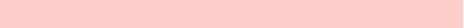 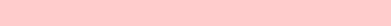 DEC reg/ mem
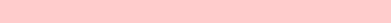 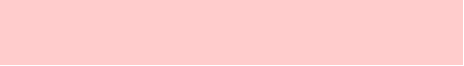 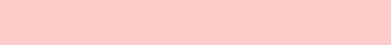 (reg8)  (reg8) - 1
DEC reg8
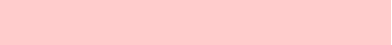 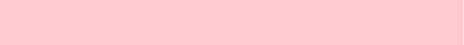 (reg16)  (reg16) - 1
DEC reg16
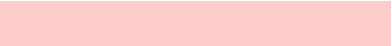 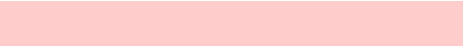 DEC mem
(mem)  (mem) - 1
62
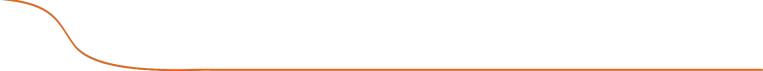 Instruction Set
8086
Microprocessor
2. Arithmetic Instructions
Mnemonics: ADD, ADC, SUB, SBB, INC, DEC, MUL, DIV, CMP…
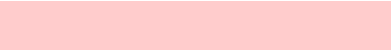 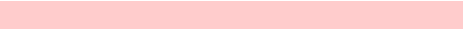 MUL reg/ mem
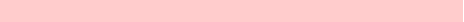 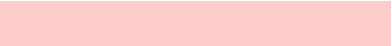 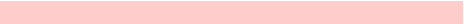 For byte  :  (AX)    (AL)  x  (reg8)
MUL reg
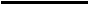 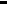 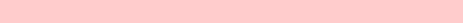 For word : (DX)(AX)  (AX) x (reg16)
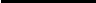 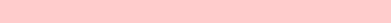 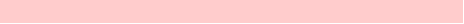 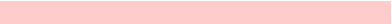 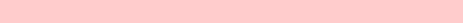 For byte  :  (AX)    (AL)  x  (mem8)
MUL mem
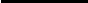 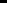 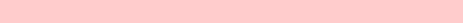 For word : (DX)(AX)  (AX) x (mem16)
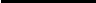 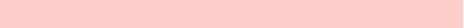 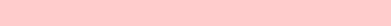 IMUL reg/ mem
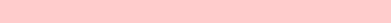 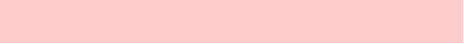 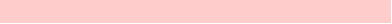 For byte  :  (AX)    (AL)  x  (reg8)
IMUL reg
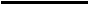 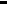 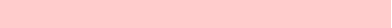 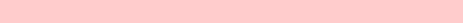 For word : (DX)(AX)  (AX) x (reg16)
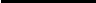 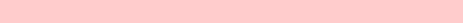 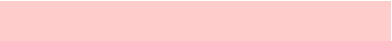 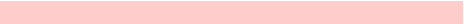 For byte  :  (AX)    (AX)  x  (mem8)
IMUL mem
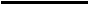 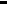 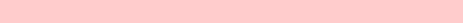 For word : (DX)(AX)  (AX) x (mem16)
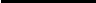 63
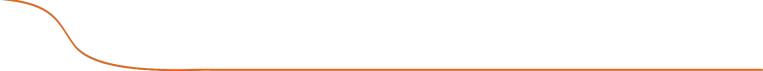 Instruction Set
8086
Microprocessor
2. Arithmetic Instructions
Mnemonics: ADD, ADC, SUB, SBB, INC, DEC, MUL, DIV, CMP…
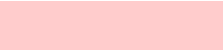 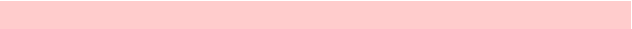 DIV reg/ mem
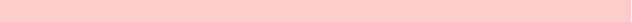 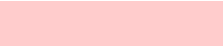 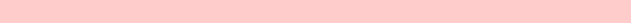 For 16-bit :- 8-bit :
DIV reg
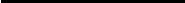 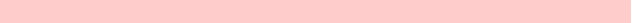 (AL)   (AX) :- (reg8)
Quotient
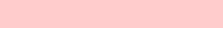 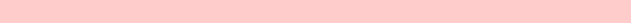 (AH)  (AX) MOD(reg8)
Remainder
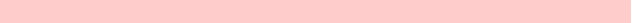 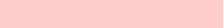 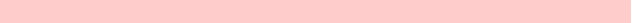 For 32-bit :- 16-bit :
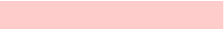 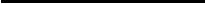 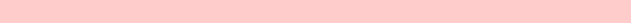 (AX)   (DX)(AX) :- (reg16)
Quotient
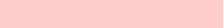 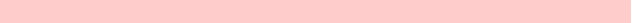 (DX)  (DX)(AX) MOD(reg16) Remainder
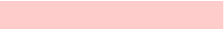 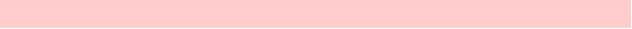 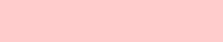 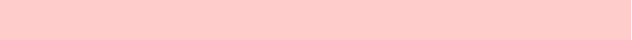 For 16-bit :- 8-bit :
DIV mem
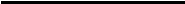 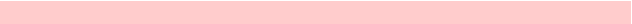 (AL)   (AX) :- (mem8)
Quotient
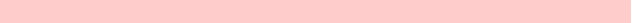 (AH)  (AX) MOD(mem8) Remainder
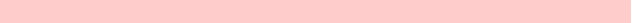 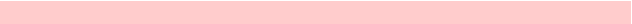 For 32-bit :- 16-bit :
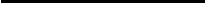 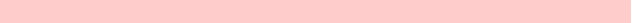 (AX)   (DX)(AX) :- (mem16)  Quotient
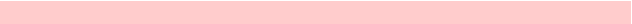 (DX)  (DX)(AX) MOD(mem16)
Remainder
64
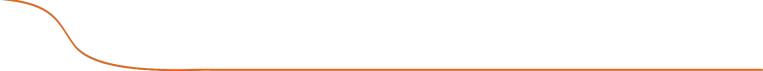 Instruction Set
8086
Microprocessor
2. Arithmetic Instructions
Mnemonics: ADD, ADC, SUB, SBB, INC, DEC, MUL, DIV, CMP…
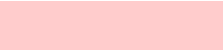 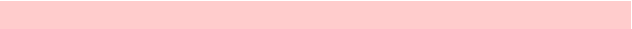 IDIV reg/ mem
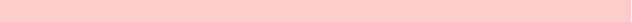 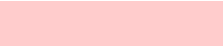 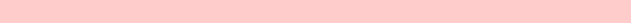 For 16-bit :- 8-bit :
IDIV reg
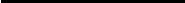 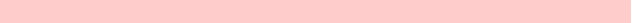 (AL)   (AX) :- (reg8)
Quotient
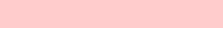 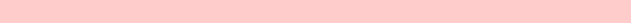 (AH)  (AX) MOD(reg8)
Remainder
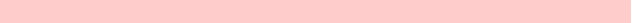 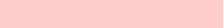 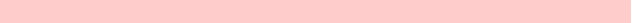 For 32-bit :- 16-bit :
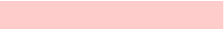 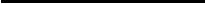 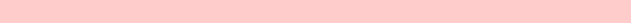 (AX)   (DX)(AX) :- (reg16)
Quotient
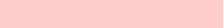 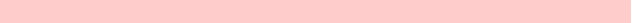 (DX)  (DX)(AX) MOD(reg16) Remainder
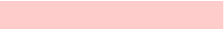 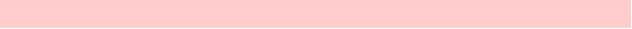 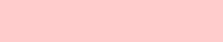 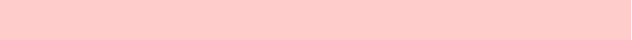 For 16-bit :- 8-bit :
IDIV mem
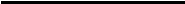 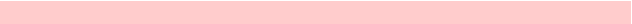 (AL)   (AX) :- (mem8)
Quotient
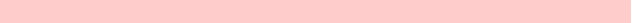 (AH)  (AX) MOD(mem8) Remainder
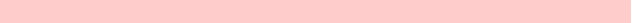 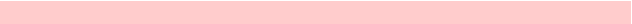 For 32-bit :- 16-bit :
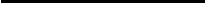 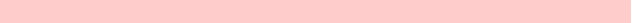 (AX)   (DX)(AX) :- (mem16)  Quotient
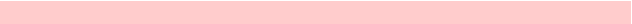 (DX)  (DX)(AX) MOD(mem16)
Remainder
65
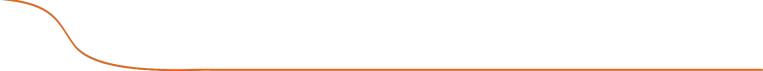 Instruction Set
8086
Microprocessor
2. Arithmetic Instructions
Mnemonics: ADD, ADC, SUB, SBB, INC, DEC, MUL, DIV, CMP…
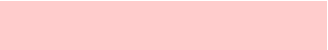 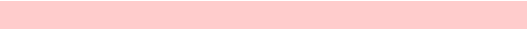 CMP reg2/mem, reg1/ mem
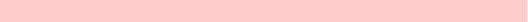 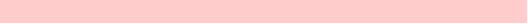 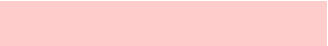 Modify flags  (reg2) –
(reg1)
CMP reg2, reg1
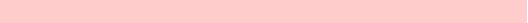 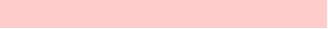 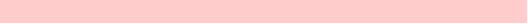 If (reg2) > (reg1) then CF=0, ZF=0, SF=0
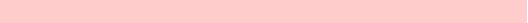 If (reg2) < (reg1) then CF=1, ZF=0, SF=1
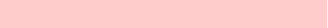 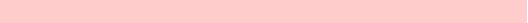 If (reg2) = (reg1) then CF=0, ZF=1, SF=0
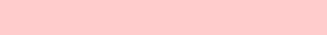 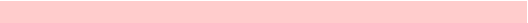 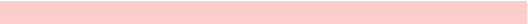 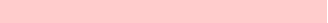 Modify flags  (reg2) –
(mem)
CMP reg2, mem
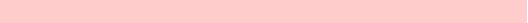 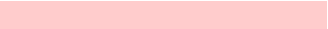 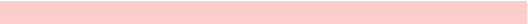 If (reg2) > (mem) then CF=0, ZF=0, SF=0
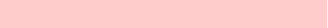 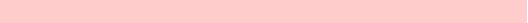 If (reg2) < (mem) then CF=1, ZF=0, SF=1
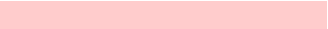 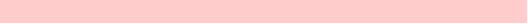 If (reg2) = (mem) then CF=0, ZF=1, SF=0
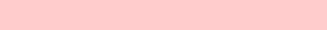 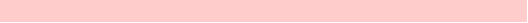 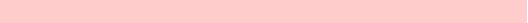 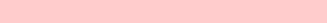 Modify flags  (mem) –
(reg1)
CMP mem, reg1
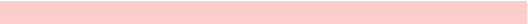 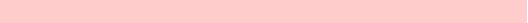 If (mem) > (reg1) then CF=0, ZF=0, SF=0
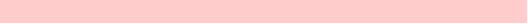 If (mem) < (reg1) then CF=1, ZF=0, SF=1
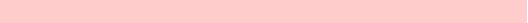 If (mem) = (reg1) then CF=0, ZF=1, SF=0
66
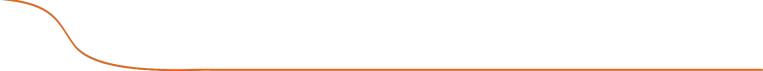 Instruction Set
8086
Microprocessor
2. Arithmetic Instructions
Mnemonics: ADD, ADC, SUB, SBB, INC, DEC, MUL, DIV, CMP…
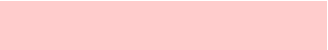 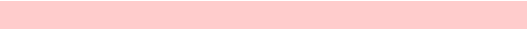 CMP reg/mem, data
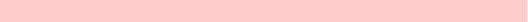 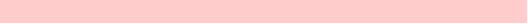 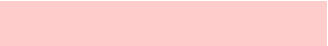 Modify flags  (reg) –
(data)
CMP reg, data
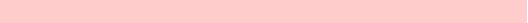 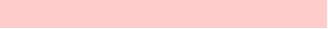 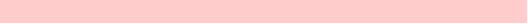 If (reg) > data then CF=0, ZF=0, SF=0
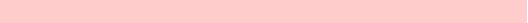 If (reg) < data then CF=1, ZF=0, SF=1
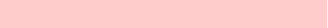 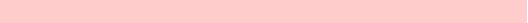 If (reg) = data then CF=0, ZF=1, SF=0
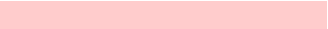 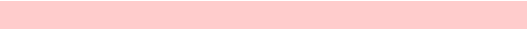 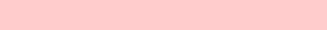 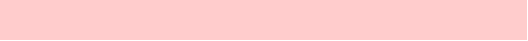 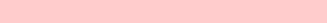 Modify flags  (mem) –
(mem)
CMP mem, data
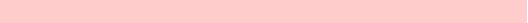 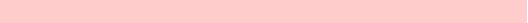 If (mem) > data then CF=0, ZF=0, SF=0
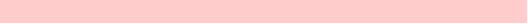 If (mem) < data then CF=1, ZF=0, SF=1
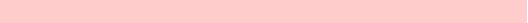 If (mem) = data then CF=0, ZF=1, SF=0
67
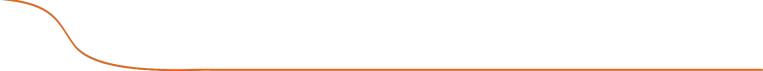 Instruction Set
8086
Microprocessor
2. Arithmetic Instructions
Mnemonics: ADD, ADC, SUB, SBB, INC, DEC, MUL, DIV, CMP…
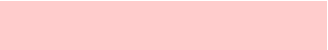 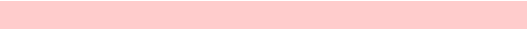 CMP A, data
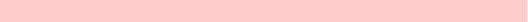 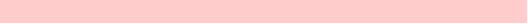 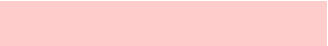 Modify flags  (AL) –
data8
CMP AL, data8
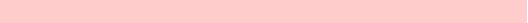 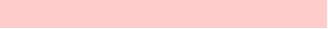 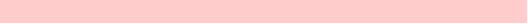 If (AL) > data8 then CF=0, ZF=0, SF=0
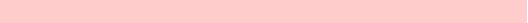 If (AL) < data8 then CF=1, ZF=0, SF=1
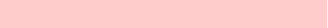 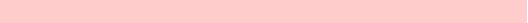 If (AL) = data8 then CF=0, ZF=1, SF=0
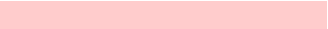 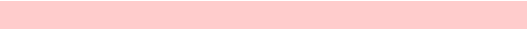 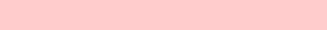 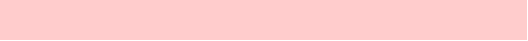 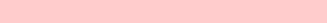 Modify flags  (AX) –
data16
CMP AX, data16
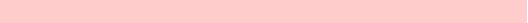 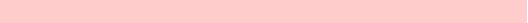 If (AX) > data16
then CF=0, ZF=0, SF=0
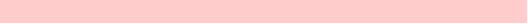 If (mem) < data16 then CF=1, ZF=0, SF=1
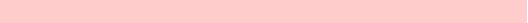 If (mem) = data16 then CF=0, ZF=1, SF=0
68
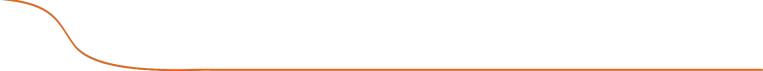 Instruction Set
8086
Microprocessor
3. Logical Instructions
Mnemonics: AND, OR, XOR, TEST, SHR, SHL, RCR, RCL …
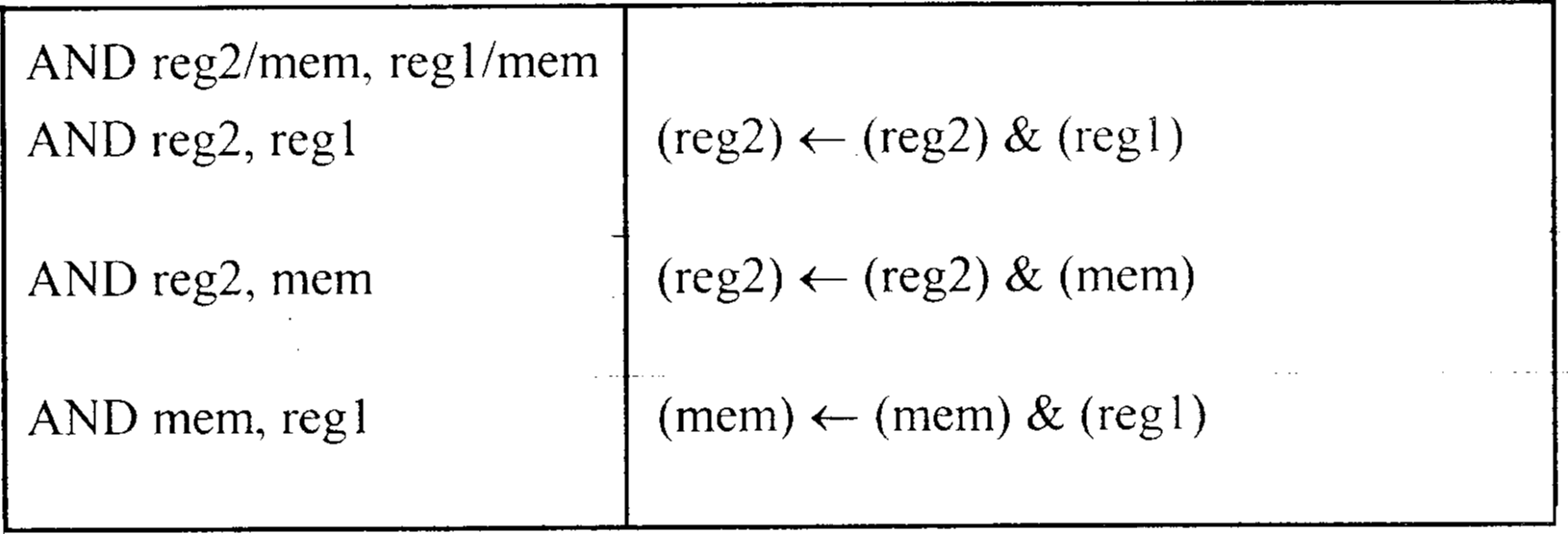 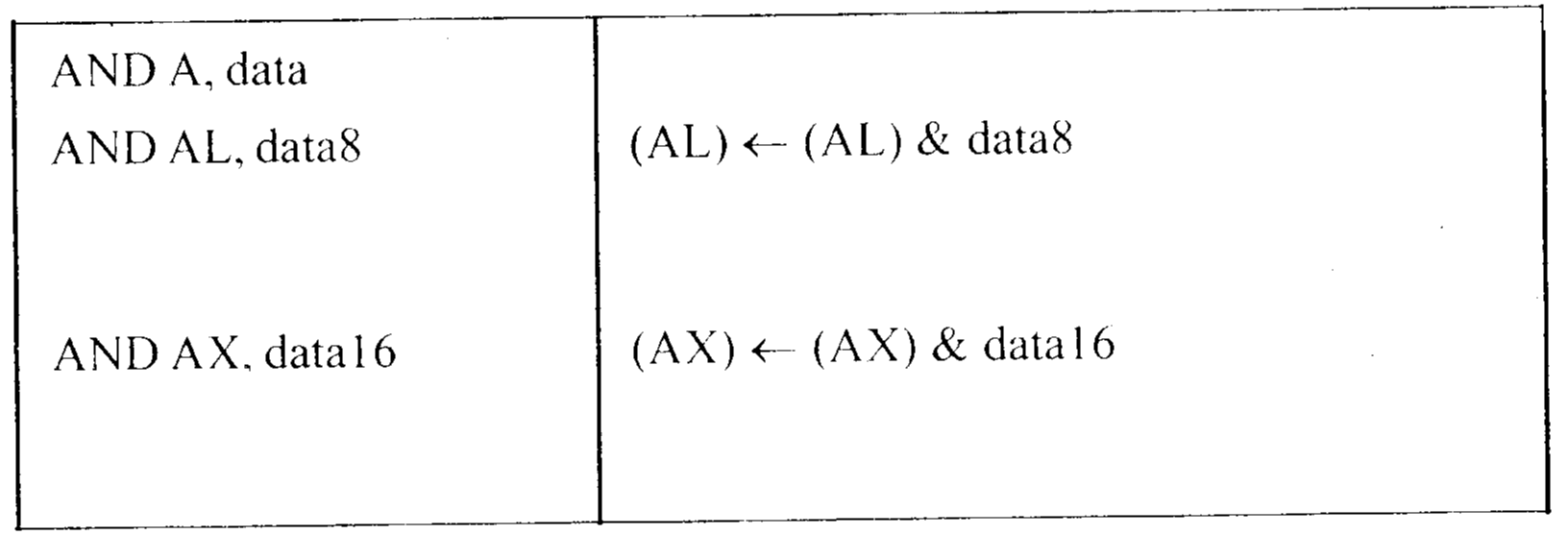 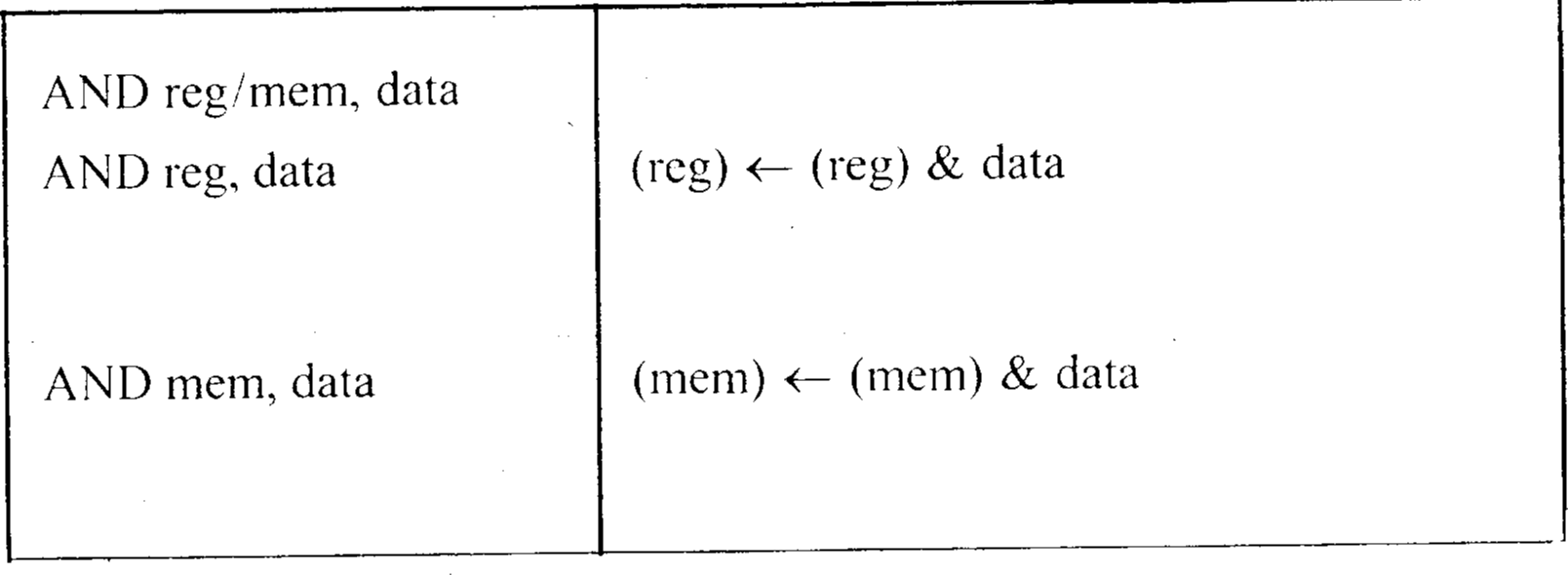 69
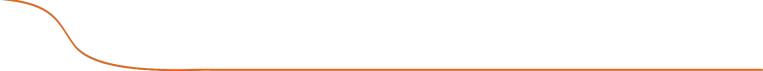 Instruction Set
8086
Microprocessor
3. Logical Instructions
Mnemonics: AND, OR, XOR, TEST, SHR, SHL, RCR, RCL …
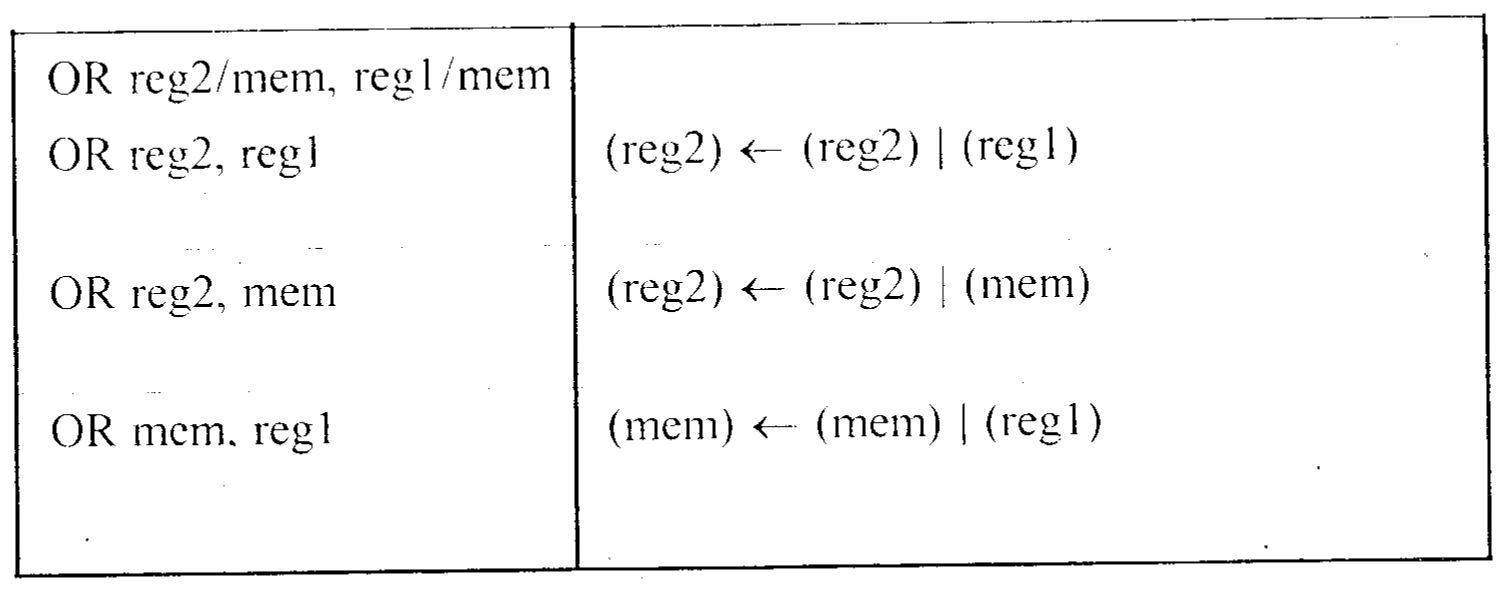 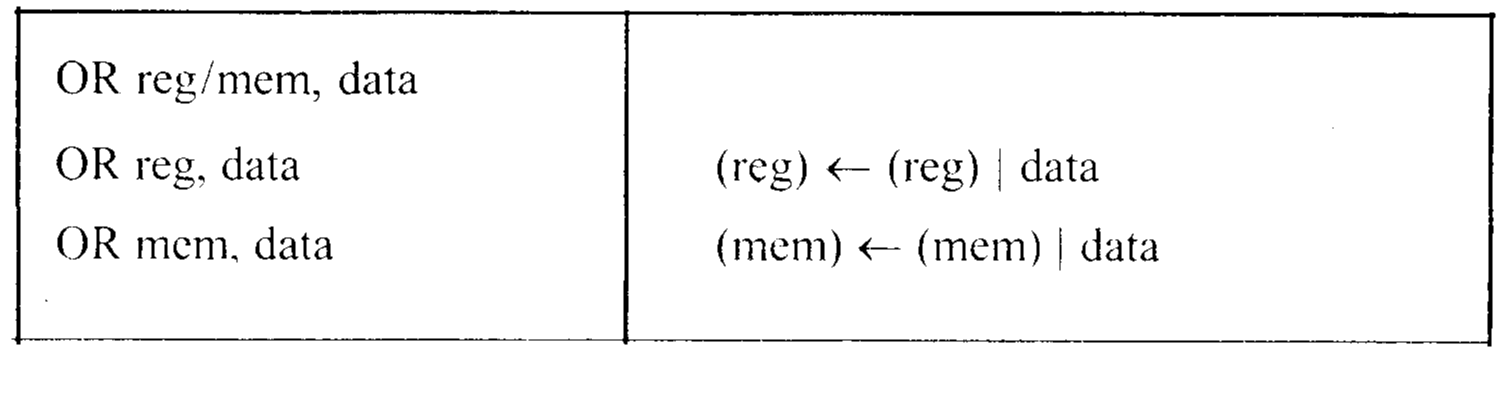 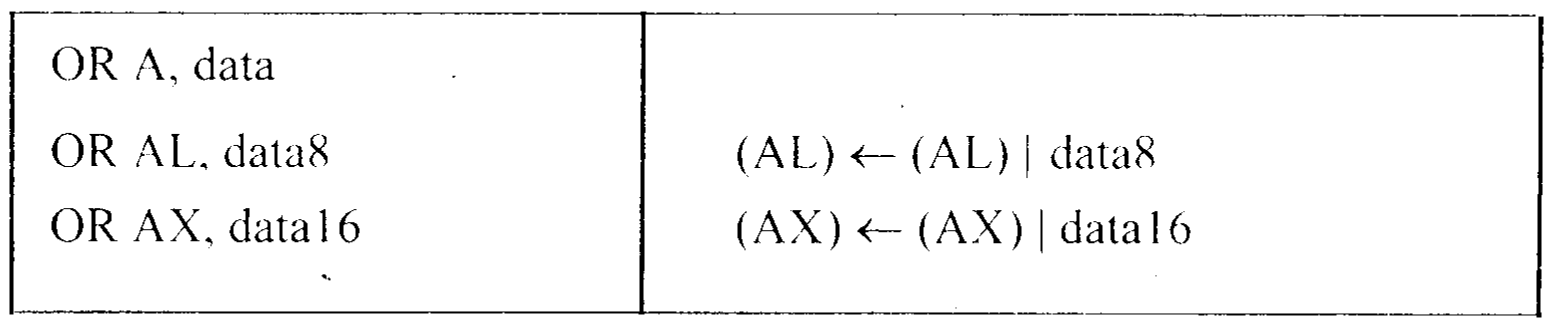 70
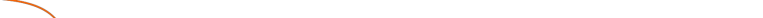